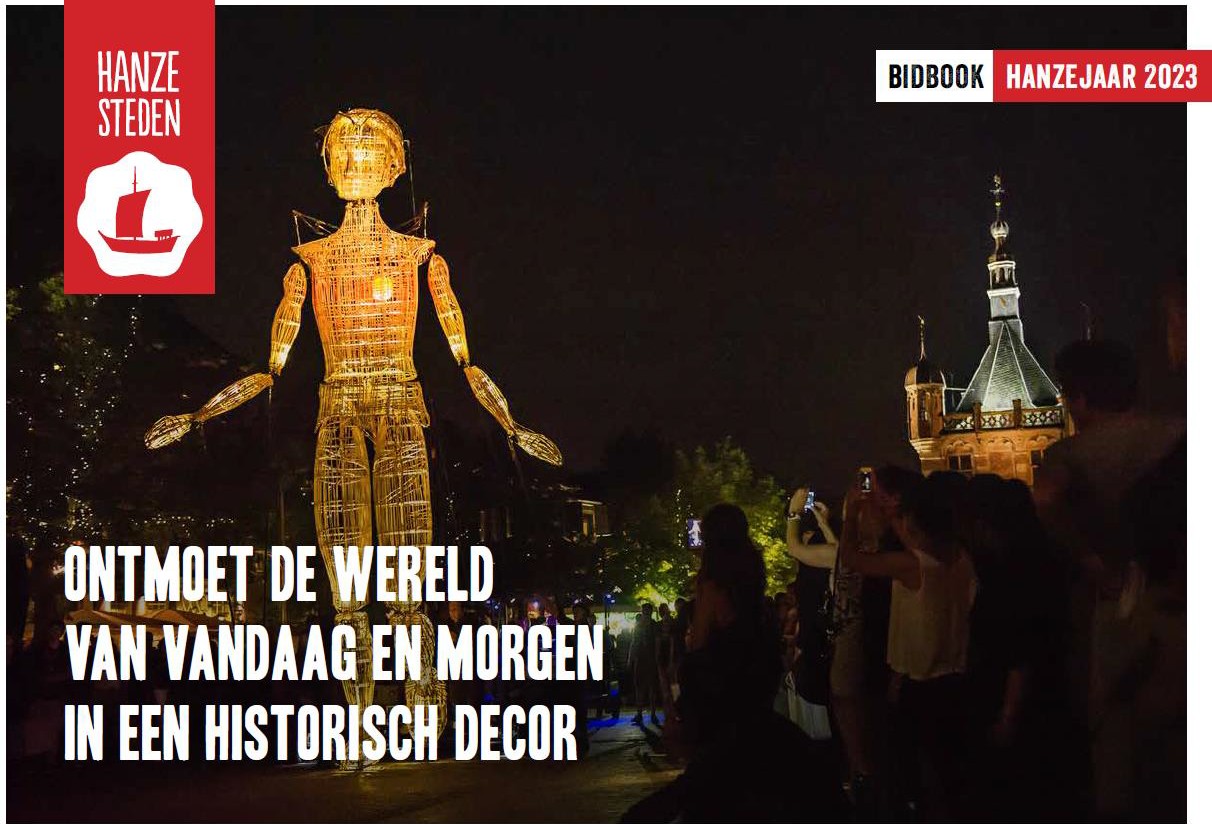 Hanzesteden Marketing
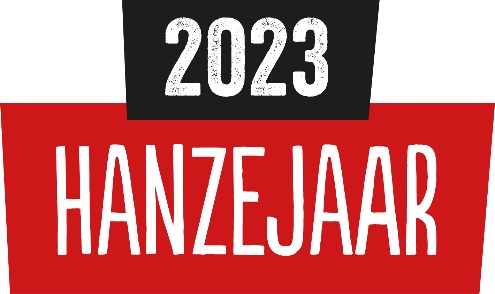 Samenwerkingsverband van 9 Hanzesteden

Ambitie: Perspectief Hanzesteden 2020-2025
Samenwerking met Hanzesteden, provincies, toeristische organisaties als NBTC (holland.com)
Bestemmingsmanagement
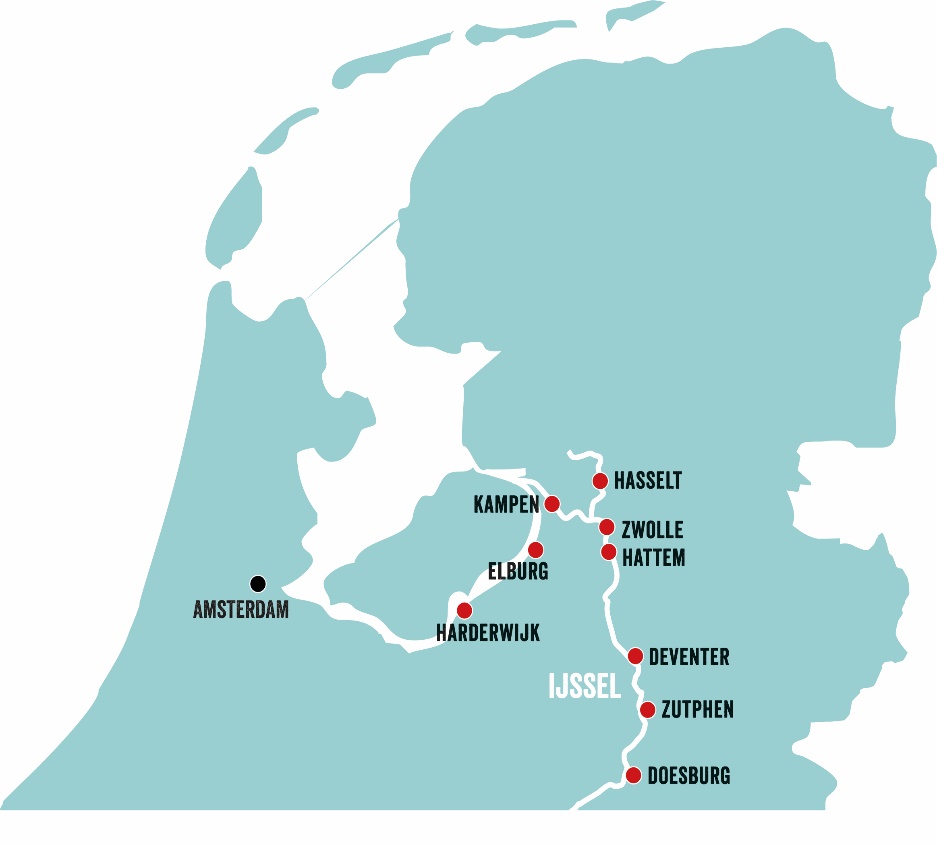 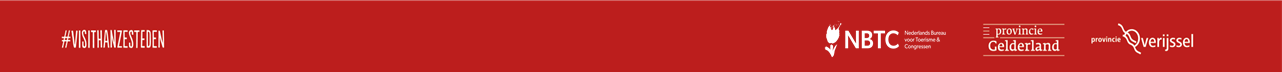 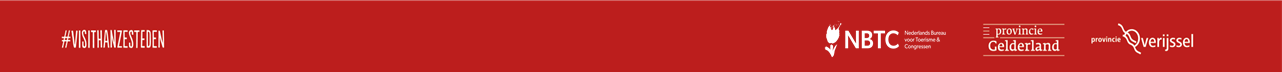 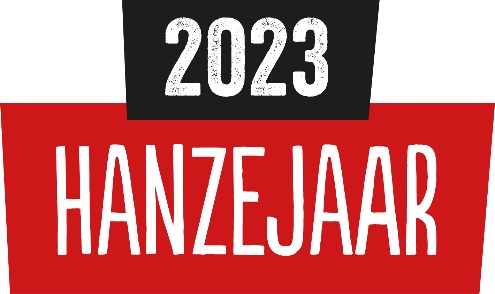 Ambities
Hanzesteden ontwikkelen tot duurzame jaarrond
cultuurerfgoed bestemming waar we trots op zijn.
Herstel na corona: stevige impuls aan de economie  en samenleving.
Aanjager en impuls voor duurzaam economisch  herstel, brede welvaart en groei van trots bij  bewoners/ondernemers.
Hanzejaar 2023 levert een bijdrage aan de gedeelde  regionale maatschappelijk opgave van een  inclusieve samenleving
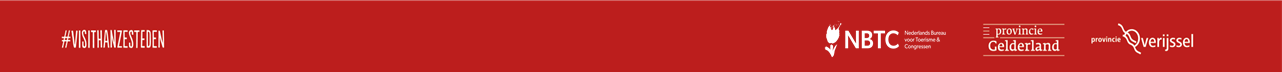 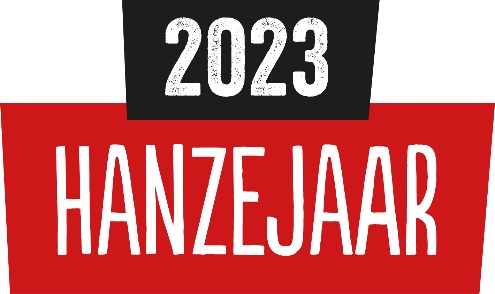 Doelen
Duurzame bestemming:
Duurzame ontwikkeling
Brede welvaart
Inclusieve samenleving
Verbinding stad en ommeland
Economische impact:
Aantrekken bezoekers
Groei aan bestedingen
Vliegwiel voor toekomst
Imago en bekendheid:
Bewoners trots
Zichtbaar maken Hanzeverhaal
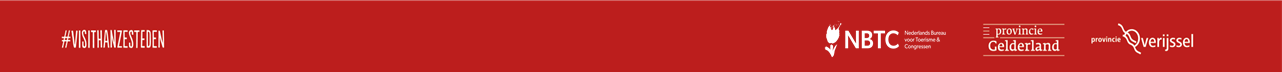 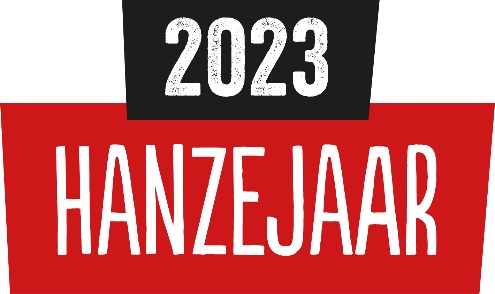 Doelgroepen
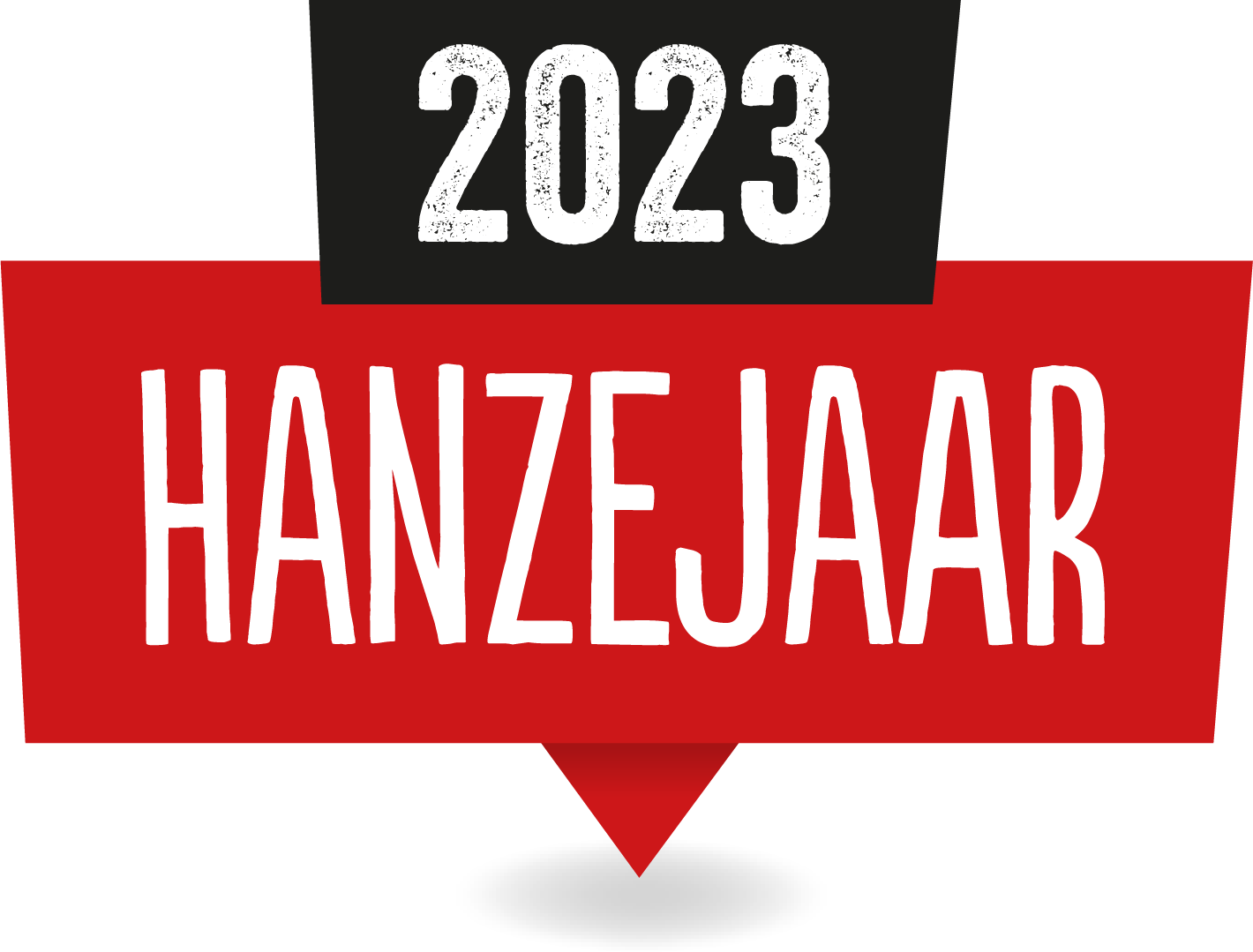 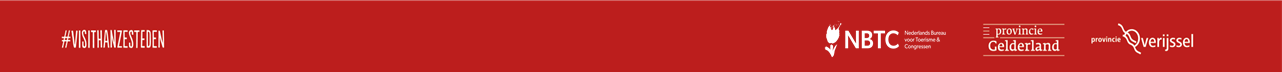 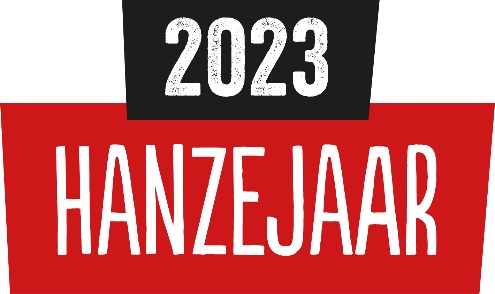 Concept
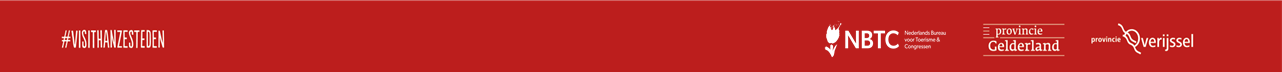 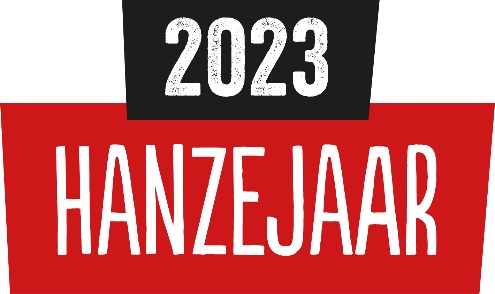 Programmering
Programmering per stad èn overkoepeld

Programmering:
Cross-over o.a. cultuur, economie, onderwijs, inclusiviteit
Internationaal gekoppeld aan Hanzesteden in Europa
Jaarrond programma: spreiding
Gezamenlijke programmering
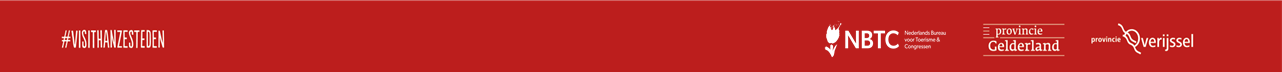 Programmeringsprofiel
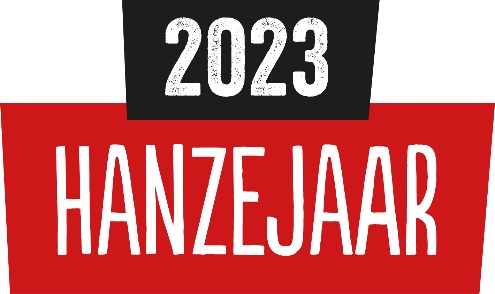 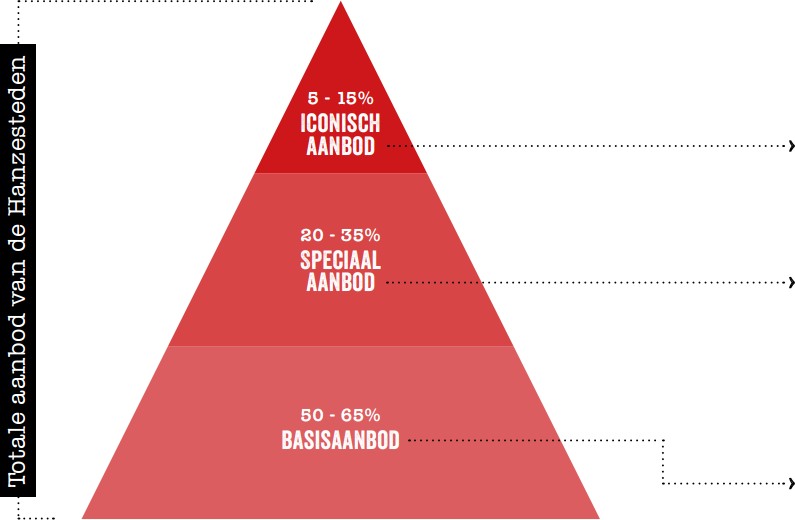 Overkoepelend programma | Hanze Challenge en 72H Hanzesteden
Lokaal ‘hoogtepunt’ | 9 momenten verspreid over het jaar
Lokaal programma | 9 steden x jan t/m dec 2023
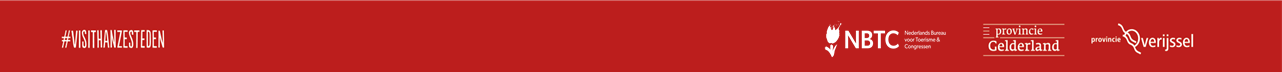 Overkoepelend programma
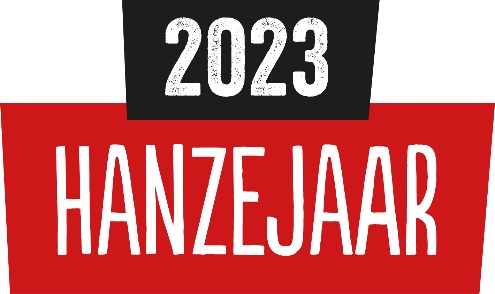 72H Hanze (3 edities in voorjaar/najaar 2023)
Per editie cluster van 3 Hanzesteden

Theaters, musea, kerken, winkels, bars, 
      hotels en clubs openen hun deuren en 
      organiseren talloze verrassingen en activiteiten
Programmahart is Museumnacht Hanzesteden
Binnen 72H een Hanzestad (her)ontdekken (bezoekers & bewoners)
Externe programmamaker als conceptbedenker en aanjager
Organisatie wordt door partijen in de stad zelf gedaan
Versterken Hanzetrots
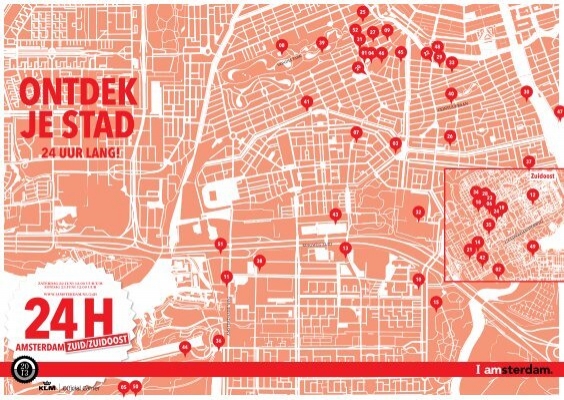 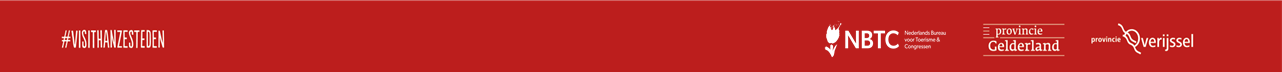 Overkoepelend programma
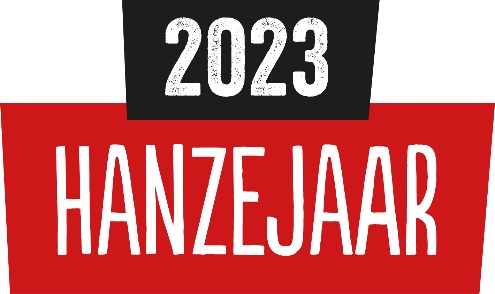 Hanze Challenge (doorlopend)
Gehele jaar focus op educatie 
Scholieren/studenten uitdagen aan de slag te gaan met het Hanzethema
Verbinding met onderwijsinstellingen 

Ontwikkeling lespakket (PO en VO)
Combinatie met bezoek Hanzestad/museum

Samenwerking met creatieve opleidingen, technische/IT opleidingen (nieuwe Hanze) en ambachtelijke opleidingen
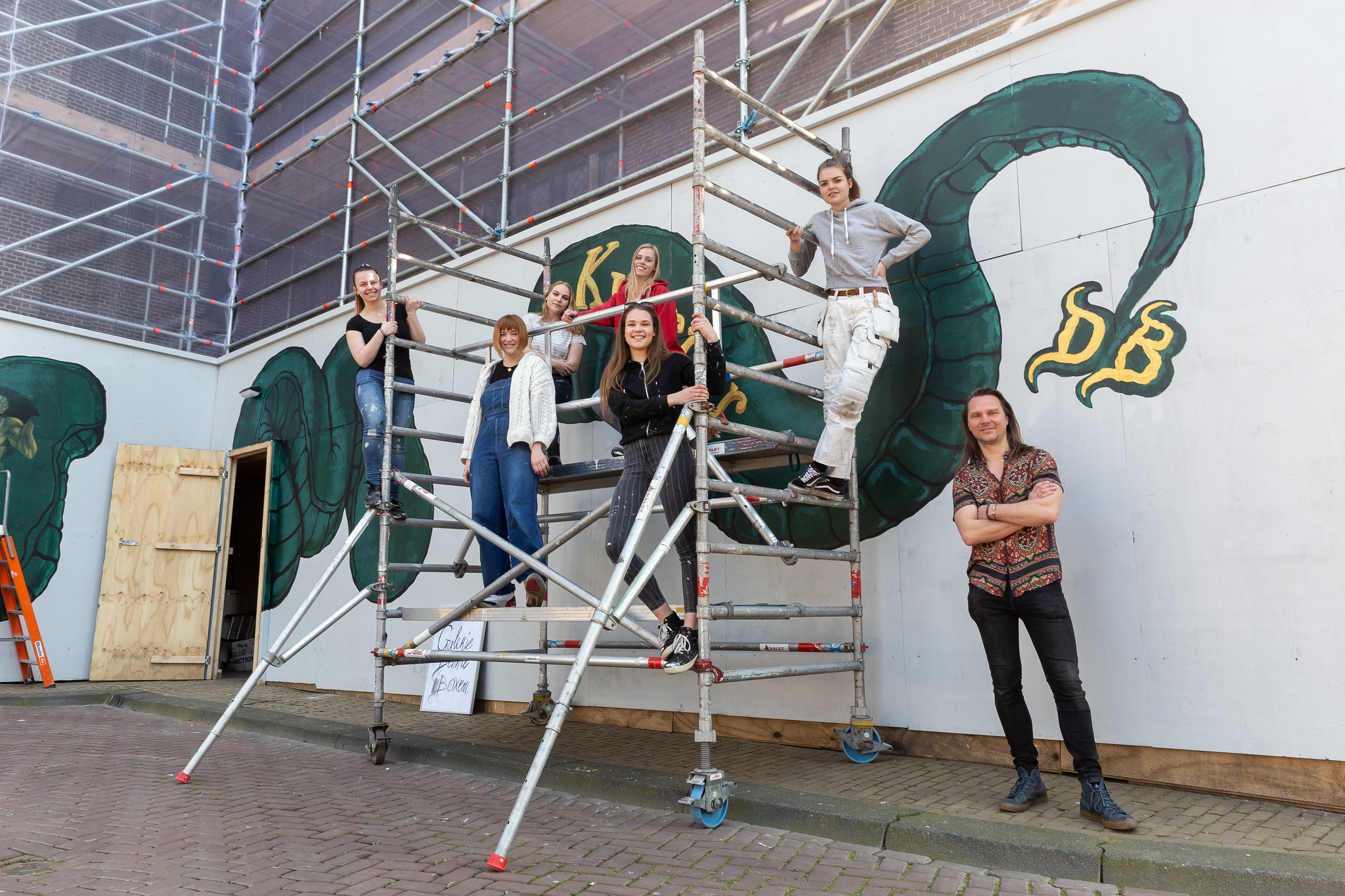 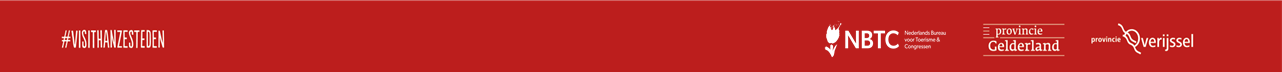 Marketing
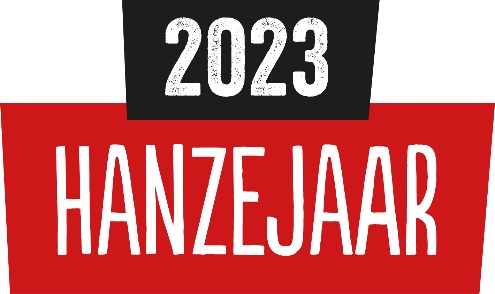 Stevige inzet op marketing via Perspectief Hanzesteden 2020-2025
Uitwerking marketingplan: 
Awareness Campagne (start nu – focus aanjagen en participeren in Hanzejaar)
Bezoekers Campagne (start najaar 2022 – focus pers/PR, trade, inwoners en bezoekers)

Toolkit Hanzejaar 2023 
In verlengde van reguliere Hanzesteden Marketing
Inzet bestaande kanalen overkoepelend en lokaal
Samenwerking met NBTC (Duitsland/België), Visit Veluwe, Marketing Oost, Achterhoek Toerisme
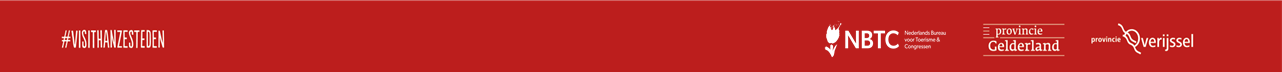 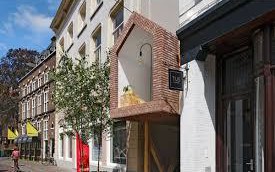 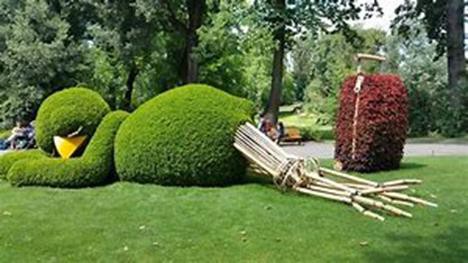 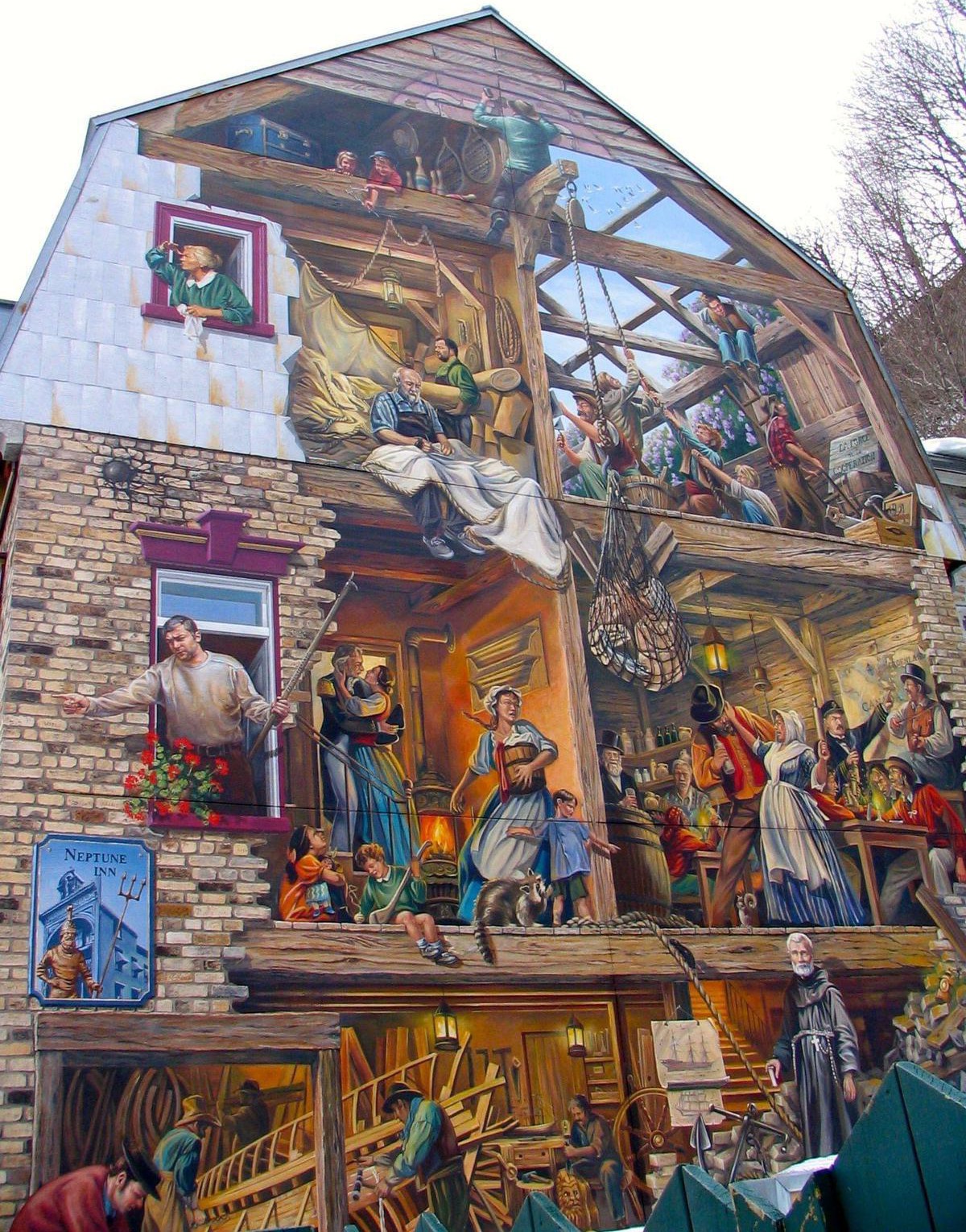 Hanzejaar 2023 Concept:
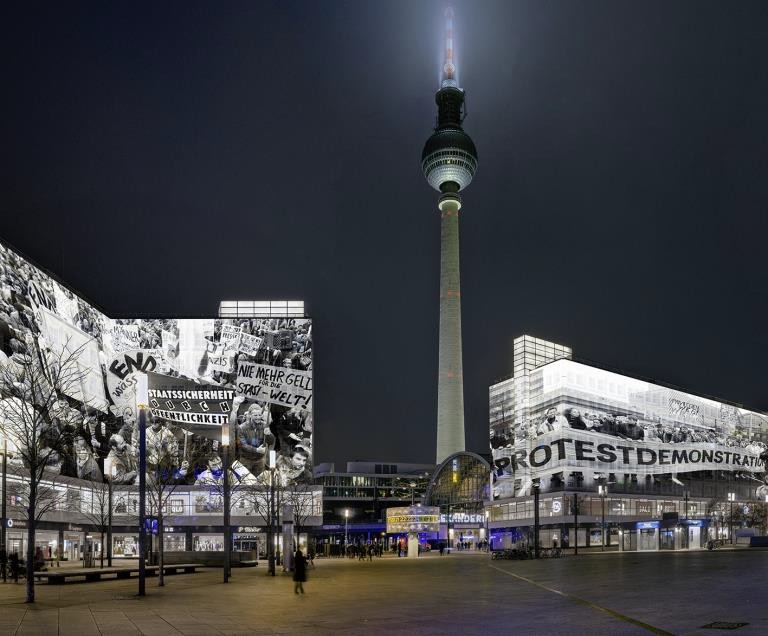 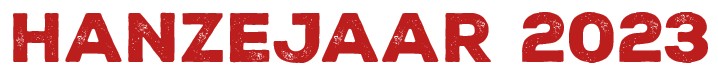 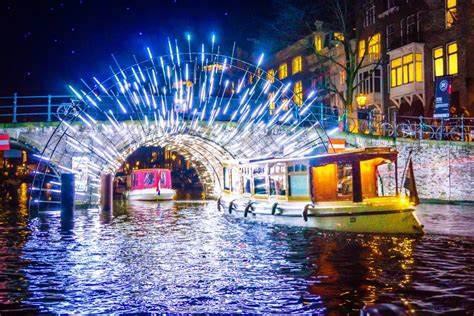 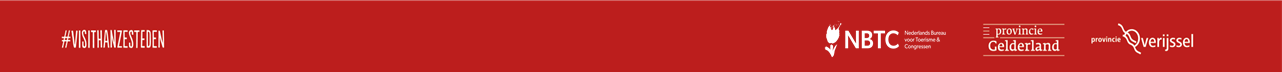 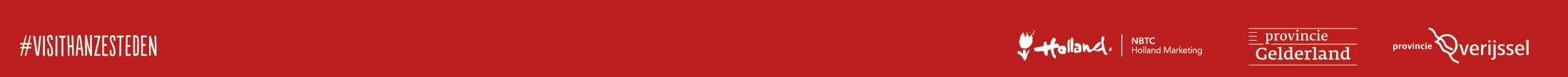